السلام عليكم ورحمة الله وبركته
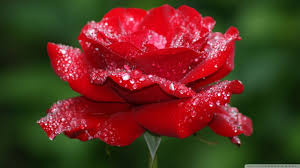 বিষয়  পরিচিতি 
আরবি ২য় পত্র  সরফ অংশ 
৭ম শ্রেণি  

সময় ৫০ মিনিট
শিক্ষক পরিচিতি
আমি মুহাম্মদ ছদরুল আমিন 
সহ সুপার 
মেহেরনামা আলমাছিয়া দাখিল মাদ্রাসা,
                   পেকুয়া,কক্সবাজার।
মোবাইল নং ০১৮১৩৭৮১২৪৮
ইমেল  sadrul.aminbk80@gmail.com
বিষয়  পরিচিতি 
আরবি ২য় পত্র  সরফ অংশ 
৭ম শ্রেণি  

সময় ৫০ মিনিট
শিক্ষক পরিচিতি
আমি মুহাম্মদ ছদরুল আমিন 
সহ সুপার 
মেহেরনামা আলমাছিয়া দাখিল মাদ্রাসা,
                   পেকুয়া,কক্সবাজার।
মোবাইল নং ০১৮১৩৭৮১২৪৮
ইমেল  sadrul.aminbk80@gmail.com
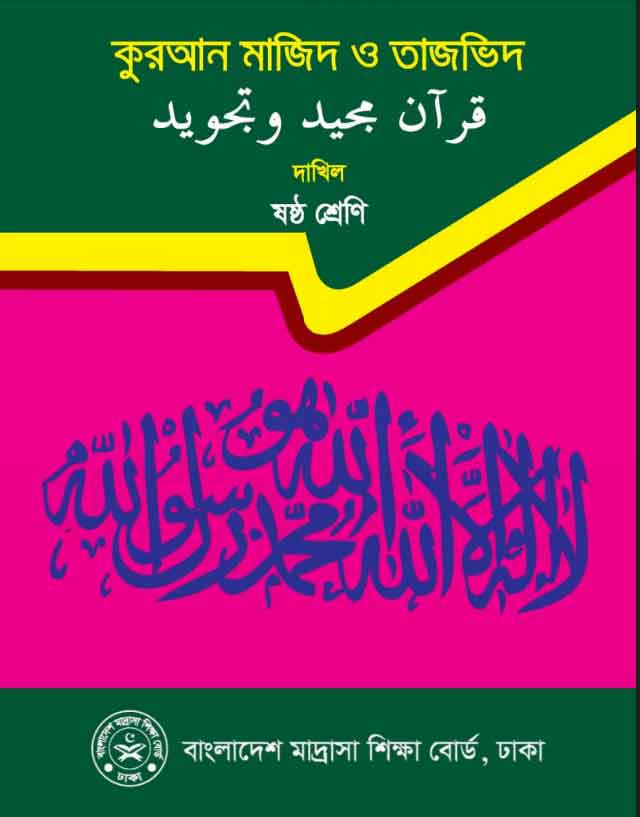 পাঠ উপাস্থাপন                   
 علم الصرفএর পরিচয়    
 ১ম পাঠ
শিখন ফল 
এই পাঠ শেষে শিক্ষার্থীরা জানতে পারবে ।
১।ইলমু সরফের শাব্দিক অর্থ জানতে পারবে।
২। ইলমু সরফের পারিভাষিক অর্থ জানতে পারবে। 
৩। ইলমু সরফ এর লক্ষ্য ও উদ্দেশ্য সম্পর্কে জানতে পারবে।
علم الصرف এর শাব্দিক অর্থ
  علم শব্দের অর্থ জানা , অবগত হওয়া, জ্ঞান,ইত্যাদি। الصرف শব্দের অর্থ রুপান্তর করা, পরিবর্তন করা, 
সুতরাং علم الصرف এর অর্থ হল রুপান্তর করার শাস্ত্র ।
علم الصرف এর পারিভাষিক অর্থ
الصرف علم يبحث فيه عن  هيئات العرب وتحويليها الي صور مختلفة  অর্থ যে শাস্ত্রে আরবি শব্দের মুল গঠন পদ্ধতি ও রুপান্তরের নিয়মাবলী সম্পর্কে আলো চনা করা হয়, তাহাকে ইলুস সরফ বলে।
علم الصرف এর আলোচ্য বিষয় হল 
 الافعال المتصرفة والاسماء المتمكنة 
 অর্থাৎ সকল রুপান্তরশীল ফেলওসকল ইরাবগ্রহন কারী ইসম ।
علم الصرف এর উদ্দেশ্য হল – حفظ اللسان عن الخطاء 
واللحن في المفردات ومراعاة قانون اللغة في الكتابة আরবি শব্দ সমুহের  ক্ষেত্রে  ভুল ভ্রান্তি হওয়া থেকে জবান কে বাঁচিয়ে রাখা এবং আরবি  লেখার ক্ষেত্রে ভাষার নিয়ম কানুন অনুকরণ  এর যোগ্যতা অর্জন করা ।
দলীয় কাজ -  ১। কয়েক টি  افعال المتصرفة و اسماء المتمكنة এর উদাহরণ দাও। 
উত্তর  نصر ضرب  رجل -  فاعل
একক কাজ – 
 ইলমে সরফ  এর আলোকে  কয়েক টি ইসিম ,ফেল এর উদাহরণ দাও।
মুল্যায়ন কর
   علم الصرف
 আলোচনা করে
 ১ শব্দের গঠন নিয়ে 
      ২। শব্দের ইরাব নিয়ে ।
বাড়ির কাজ – 
ইলমুস সরফ  সম্পর্কে আলোচনা কর?
ধন্যবাদ
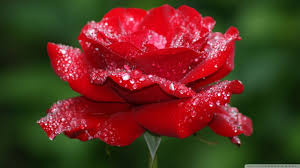 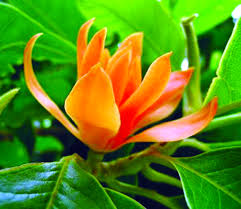